8.3 – The Lymphatic System & Immunity
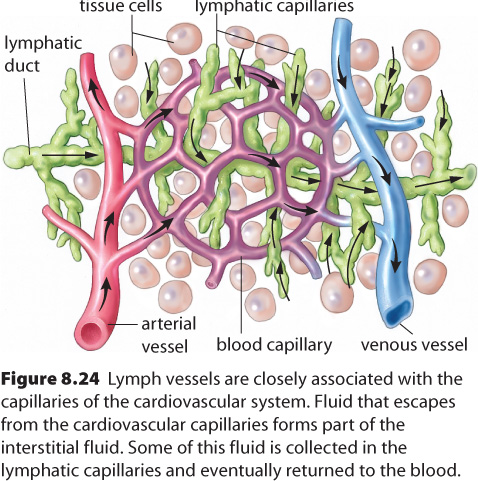 The lymphatic system is a network of vessels, glands, and nodes spread throughout the body
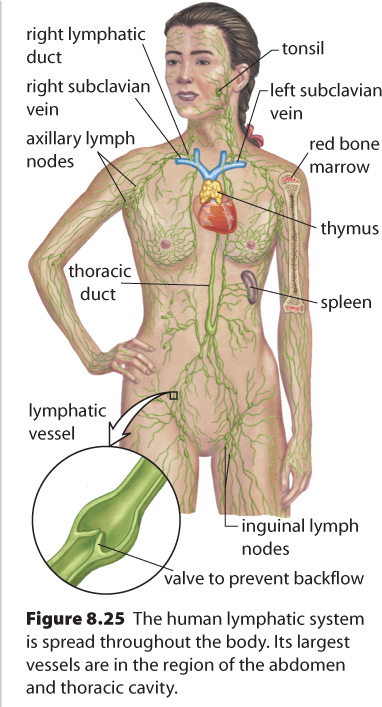 The Lymphatic System
The lymphatic system connects to our circulatory system at the subclavian veins

Lymph works with white blood cells to protect the body from infection (lymphocytes mature in the lymph nodes)

The lymph nodes also contain macrophages which trap and destroy bacteria
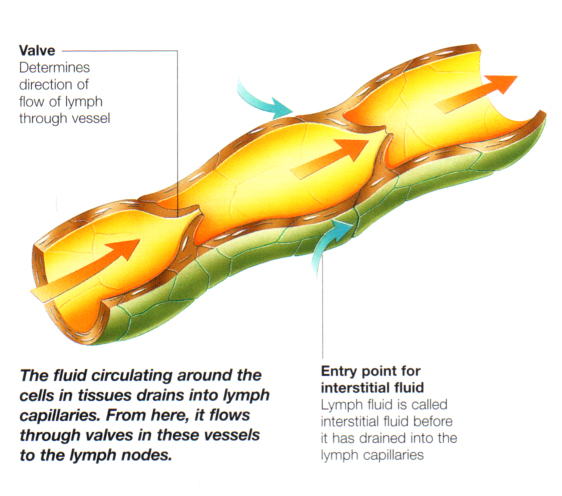 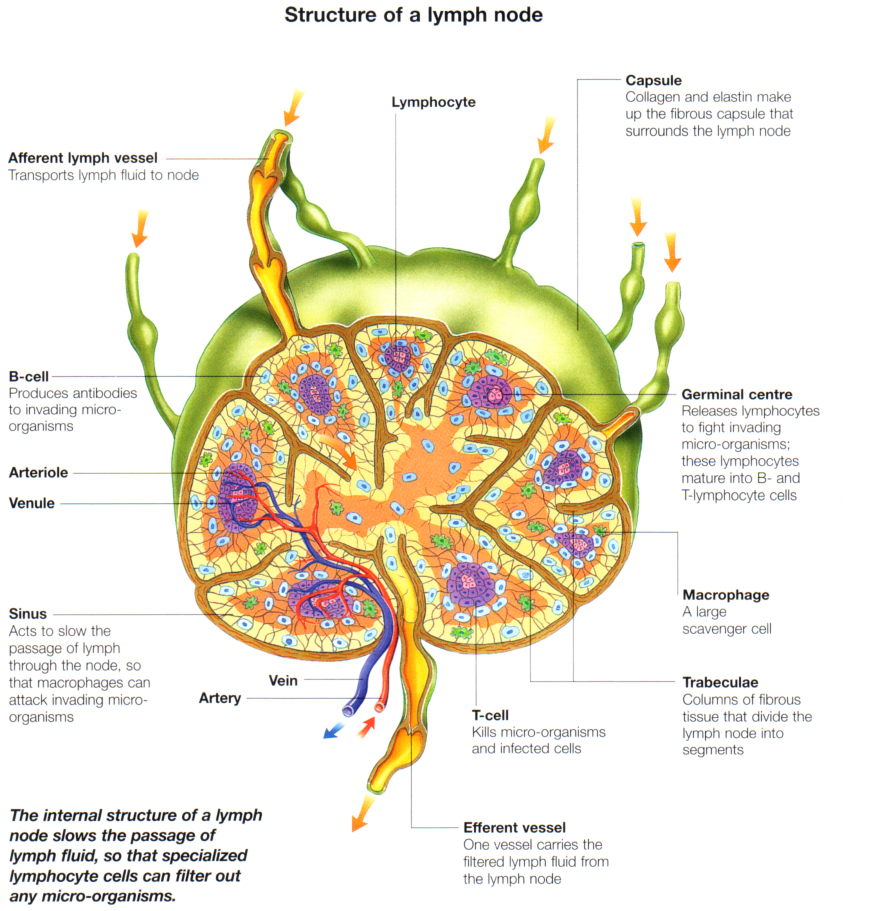 The Human Defense System
The first line of defense for the body is to prevent organisms from entering
The skin and mucus that line the respiratory passages serve to keep out most microbes
Stomach acids, oils in the skin and enzymes in tears also break down bacteria
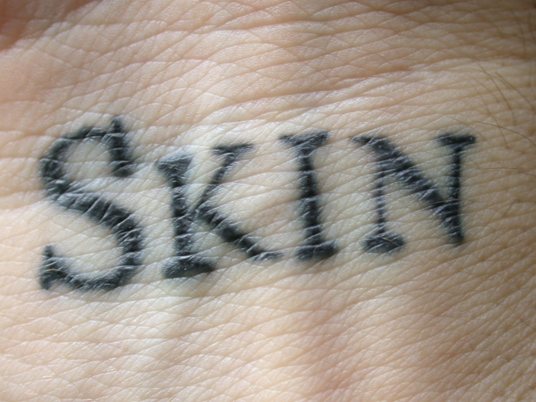 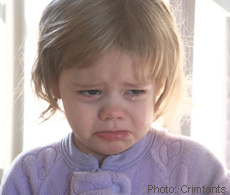 Non-Specific Defenses
This is also known as cell-mediated immunity
Neutrophils, monocytes, and macrophages all kill bacteria by engulfing them
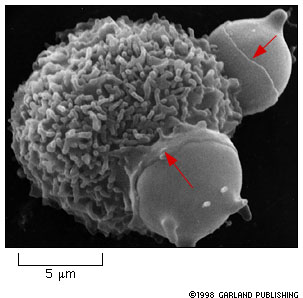 Specific Defenses (Antibody-Mediated Immunity)
Antibodies are proteins that recognize foreign substances and either neutralize or destroy them
Lymphocytes are primarily responsible for this immune response
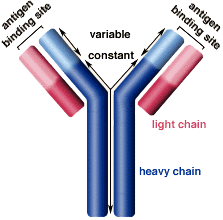 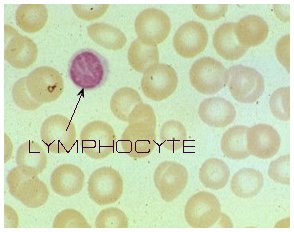 T and B cells (Lymphocytes)
T cells are produced in the thymus gland and signal an attack from foreign invaders
B cells produce the Y-shaped antibodies
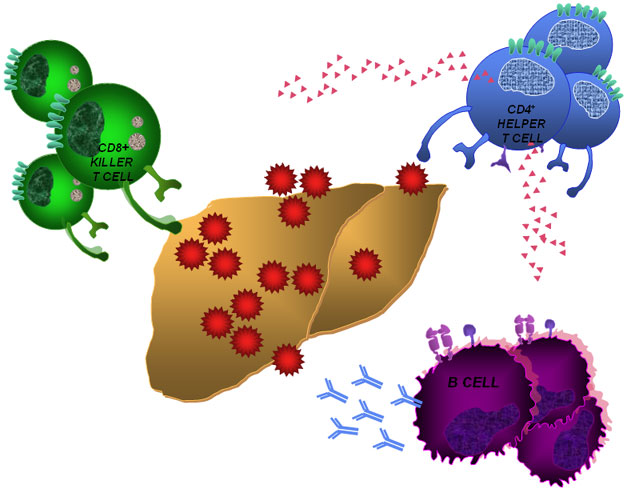 Antigens and Antibodies
Antibodies are Y-shaped proteins

An antibody attaches to specific antigens because they have similar shapes

Often the antigen-antibody complex makes the invader more visible to wandering macrophages, which engulf the bacteria
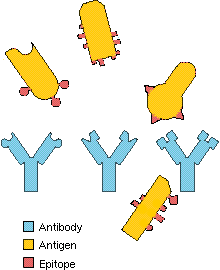 Antibodies
Antibodies can bind to toxins, changing their shape and preventing them from entering cells

Antibodies also work in the same manner on viruses

However, viruses quickly mutate and prevent the same antibodies from working for very long

HIV can actually “hide” inside the T cells that are supposed to signal its presence
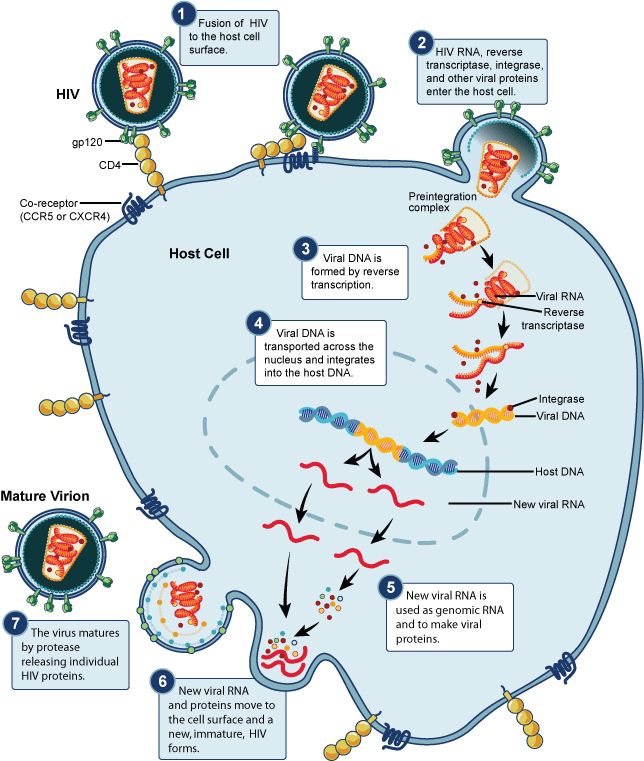 HIV invading a white blood cell
You don’t have to know this in any detail
Recognizing Antigens
When an invader is destroyed by a macrophage, its antigens go to the macrophage surface
The macrophage then couples with helper T -cells, which read the antigen shape and release lymphokine
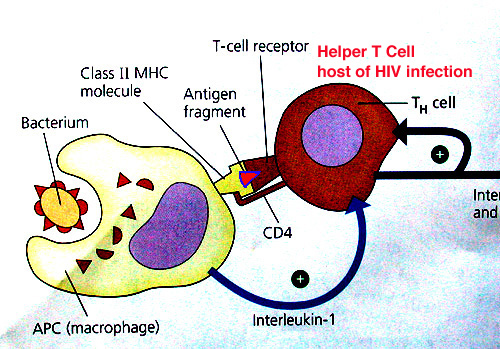 This chemical causes B cells to divide and start to produce antibodies

The helper T cells also activate killer T cells

The killer T cells destroy invading cells and body cells that are infected by viruses by puncturing their cell membranes 

Killer T cells can also destroy cancer cells if they have antigens that are different from normal body cells
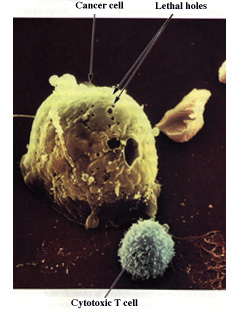 After Infection
Once an infection is fought off, suppressor T cells signal the immune system to shut down
Phagocytes clean up any dead or injured B and T cells that remain
Finally, memory T cells produce copies of the invader antigens so that they can be more easily identified in the future
Problems Can Arise…
Allergies  Immune system attacks harmless materials
Immune response may be so violent that it becomes dangerous
Autoimmune Disease  immune system attacks body’s own cells
Mutated T and B cells, or suppressor-T fails to do its job
Example: rheumatoid arthritis  immune response against bones & connective tissuearound the joints
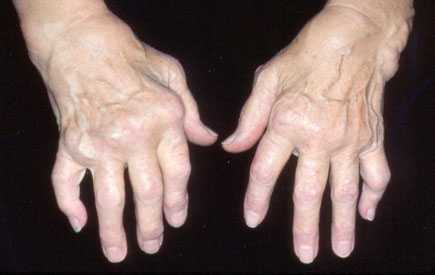 Blood Clotting
Prevent blood loss
Provide support to weakened vessels
Platelets
Fragile – burst when they touch a broken vessel wall
Release thromboplastin
Fibrinogen converts into fibrin threads – wrap around damaged area  clot
Invading microbes and erythrocytes can’t pass, but leukocytes can
Problems with Clotting
Thrombus
A blood clot that seals a blood vessel
(eg. Cerebral thrombosis – clot in the brain – may cause a stroke)


Embolus
A dislodged clot
May travel to
Lodge elsewhere
(eg. A vital organ)
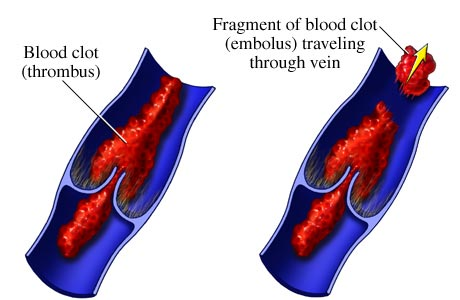 Blood Types
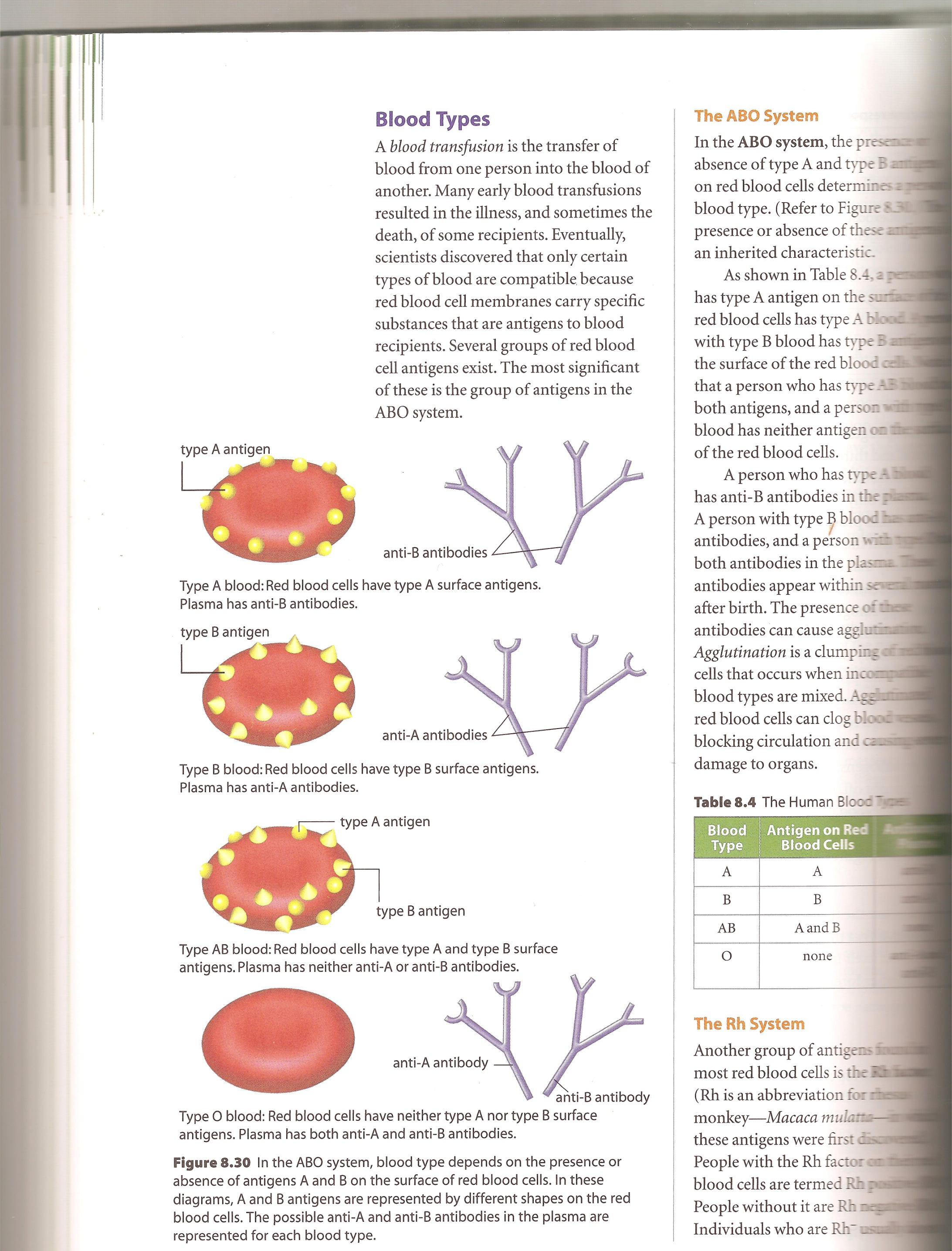 Early blood transfusion experiments often led to the death of the patient

It wasn’t until the 20th century that doctors realized that there were different blood groups

The glycoproteins on the surface of blood cells can differ from one person to another
Blood Groups
Glycoproteins – markers on cell membranes; act as antigens
*Universal acceptor

*Universal donor
	WHY?
Blood typing simulation
[Speaker Notes: http://nobelprize.org/educational_games/medicine/landsteiner/
Blood type O can only accept blood type O
Blood type AB can only donate to blood type AB.]
When Transfusions Don’t Work
Antibodies attach to antigen markers  causes blood to agglutinate (clump)
Agglutination leads to clogged blood vessels
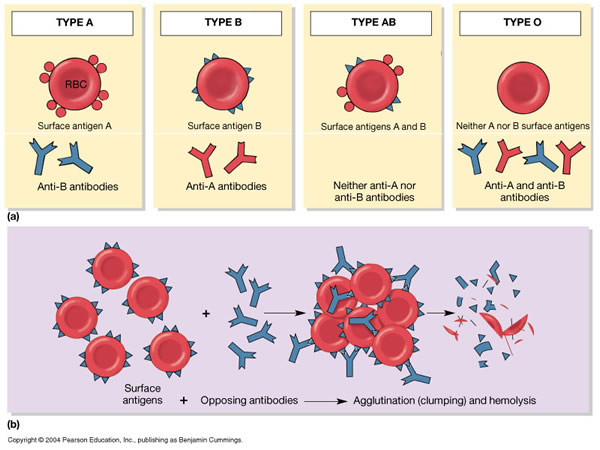 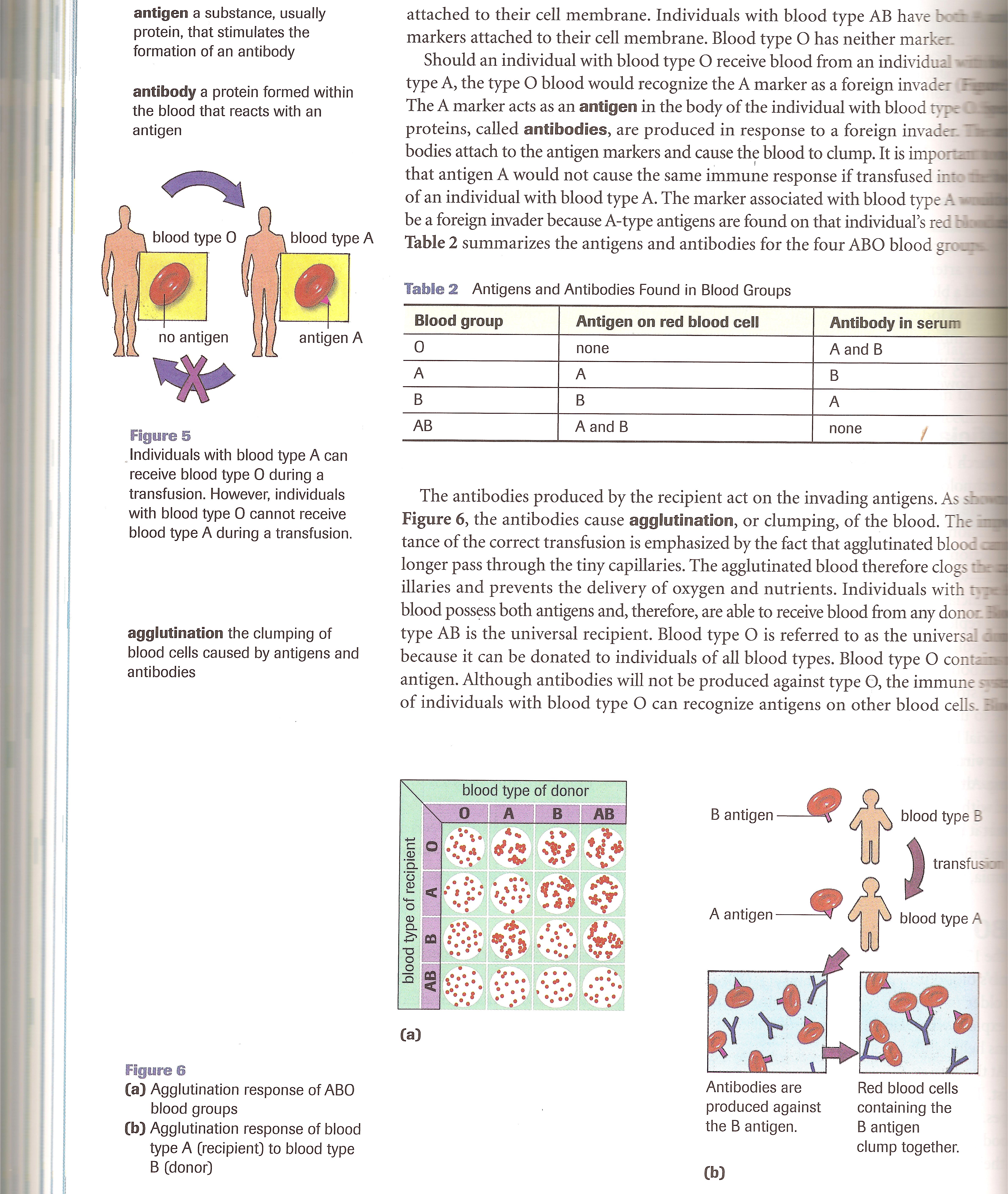 Rhesus Factor
85% of Canadians are Rh+

Rh- can donate to, but not receive blood from Rh+

Erythroblastosis fetalis
Rh- mother, Rh+ fetus  first pregnancy safe, fetus of subsequent pregnancies at risk

Blood separated by placenta, but antibodies may cross over
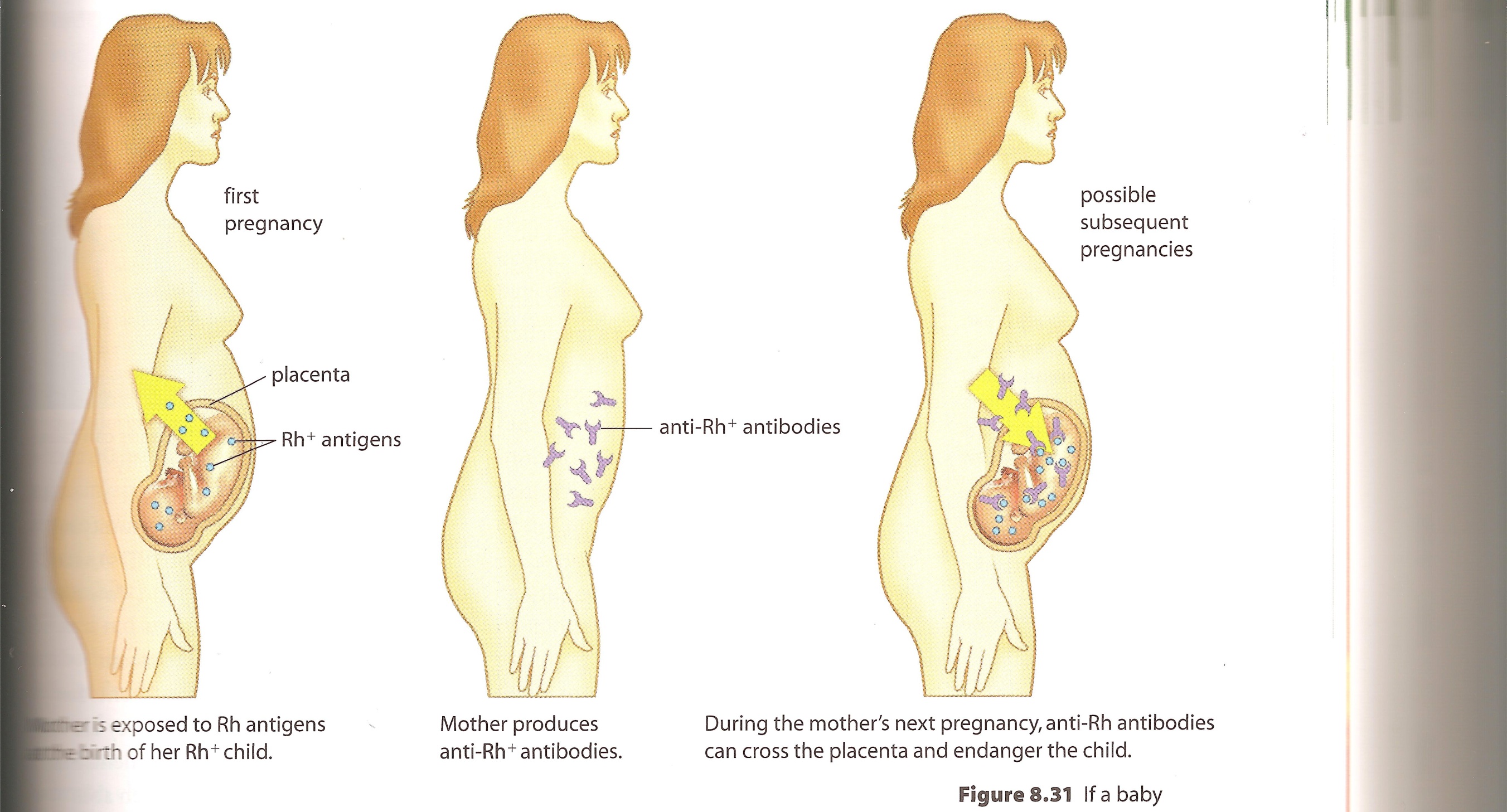 Erythroblastosis fetalis: Treatment
Transfusion of Rh- blood








Inject mother with drug to inhibit formation of Rh+ antibodies
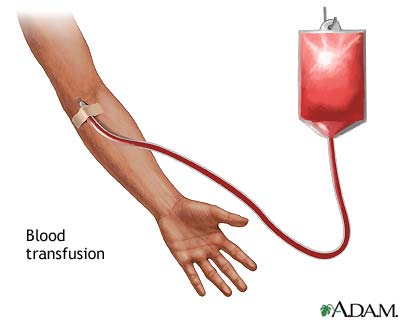 Artificial Blood
Fluosol
Carries O2 and CO2
No blood matching required
Not good for clotting or immunity

Used to maintain oxygen levels until erythrocytes could be replenished
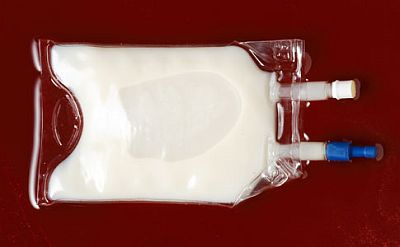